Kompozit kirişlerin kesit atalet momenti için örnek hesaplar
Kaynak: Mukavemet – Katı Cisimlerin Mekaniğine Giriş. Dr. Egor P. Popov (Çeviri: Dr. Hilmi Demiray), Çağlayan Kitabevi.
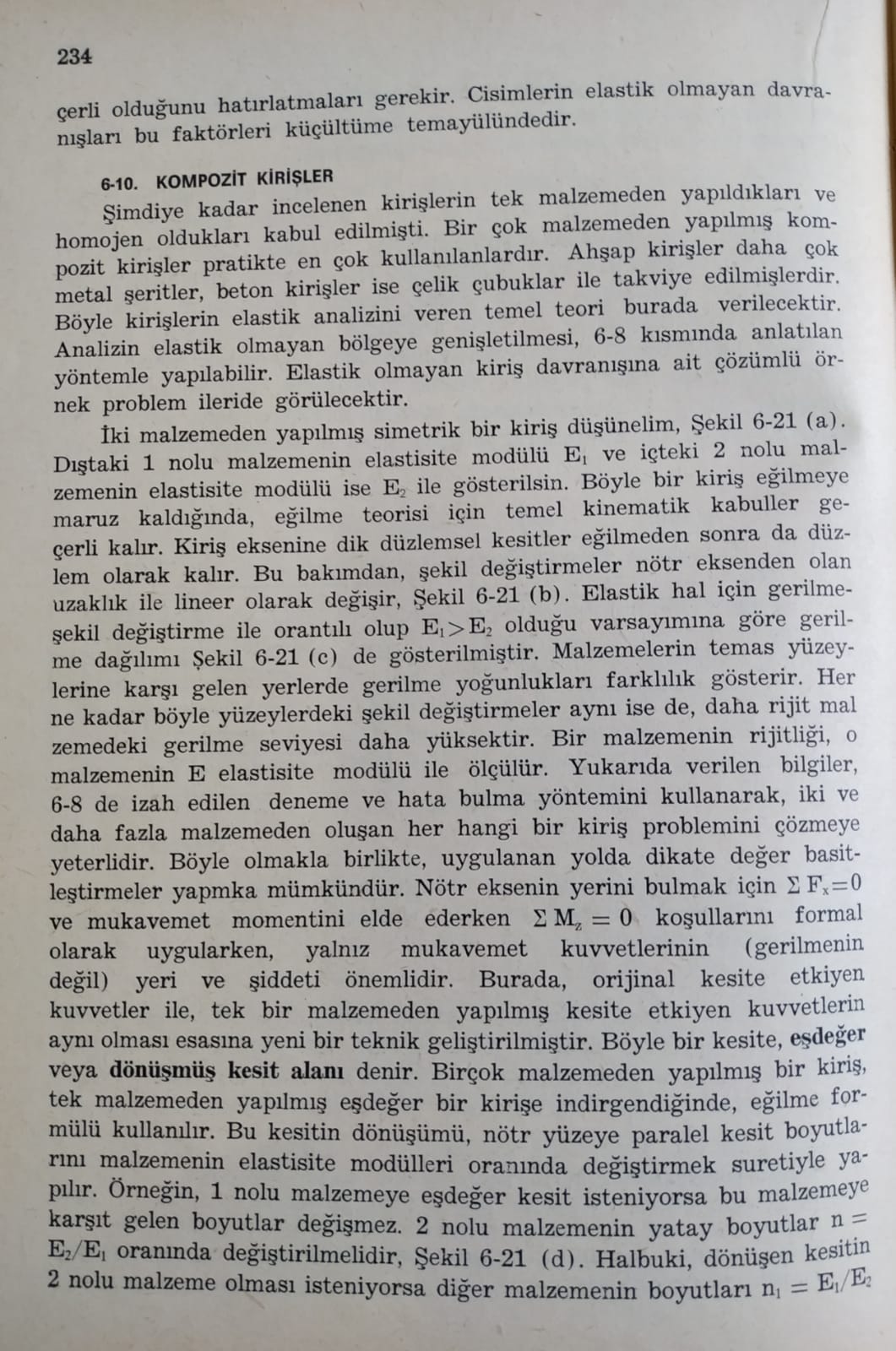 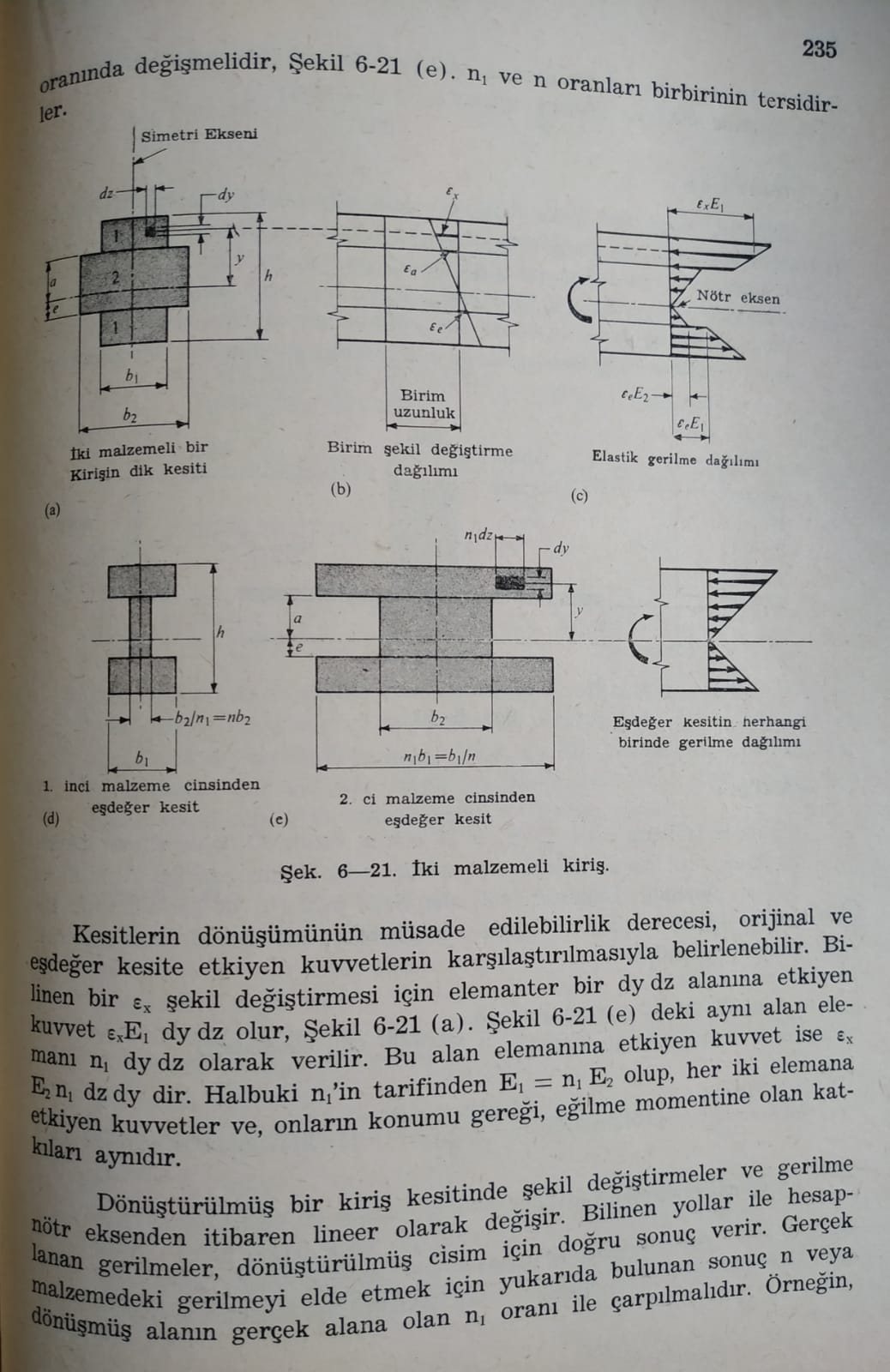 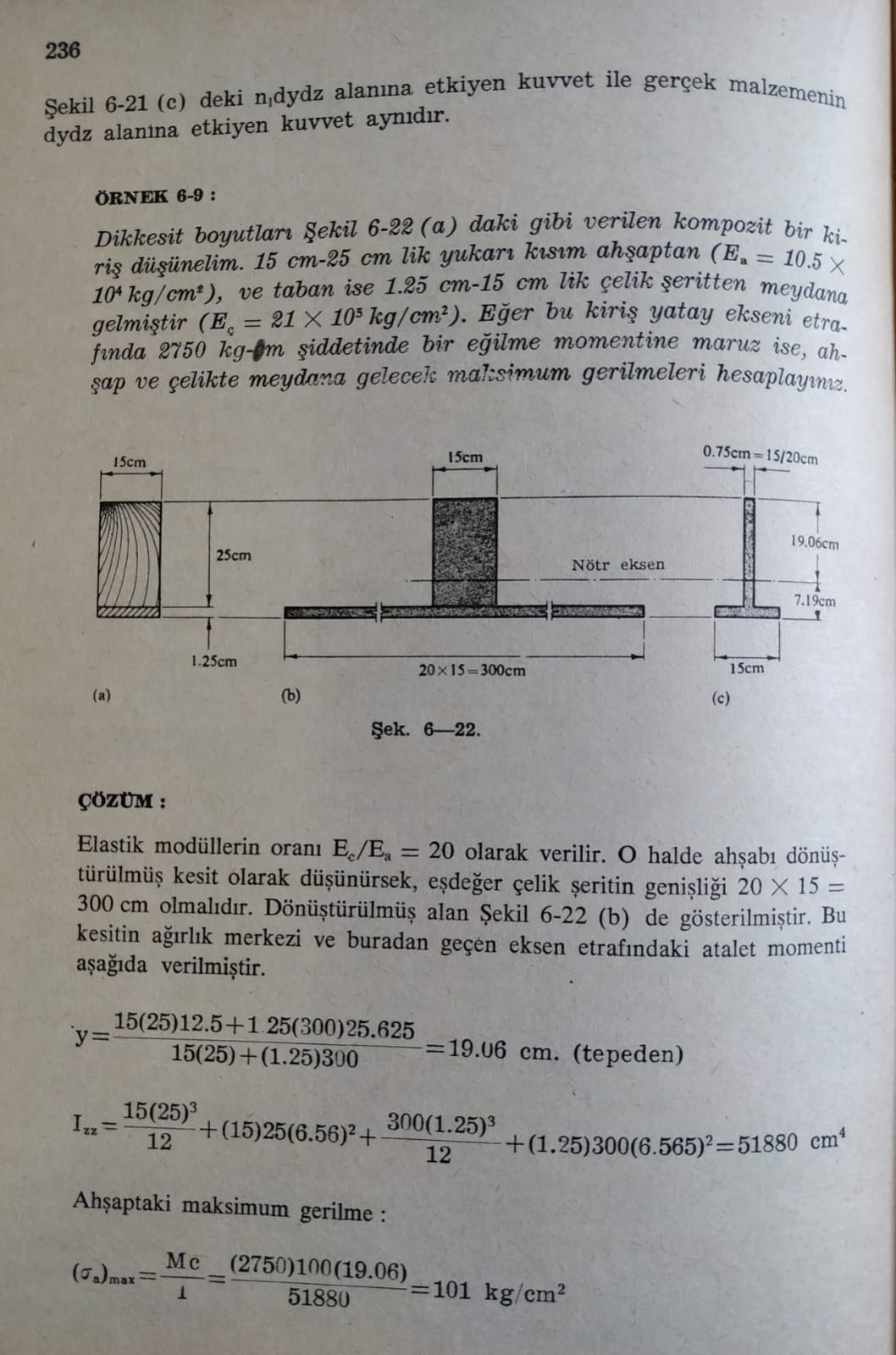 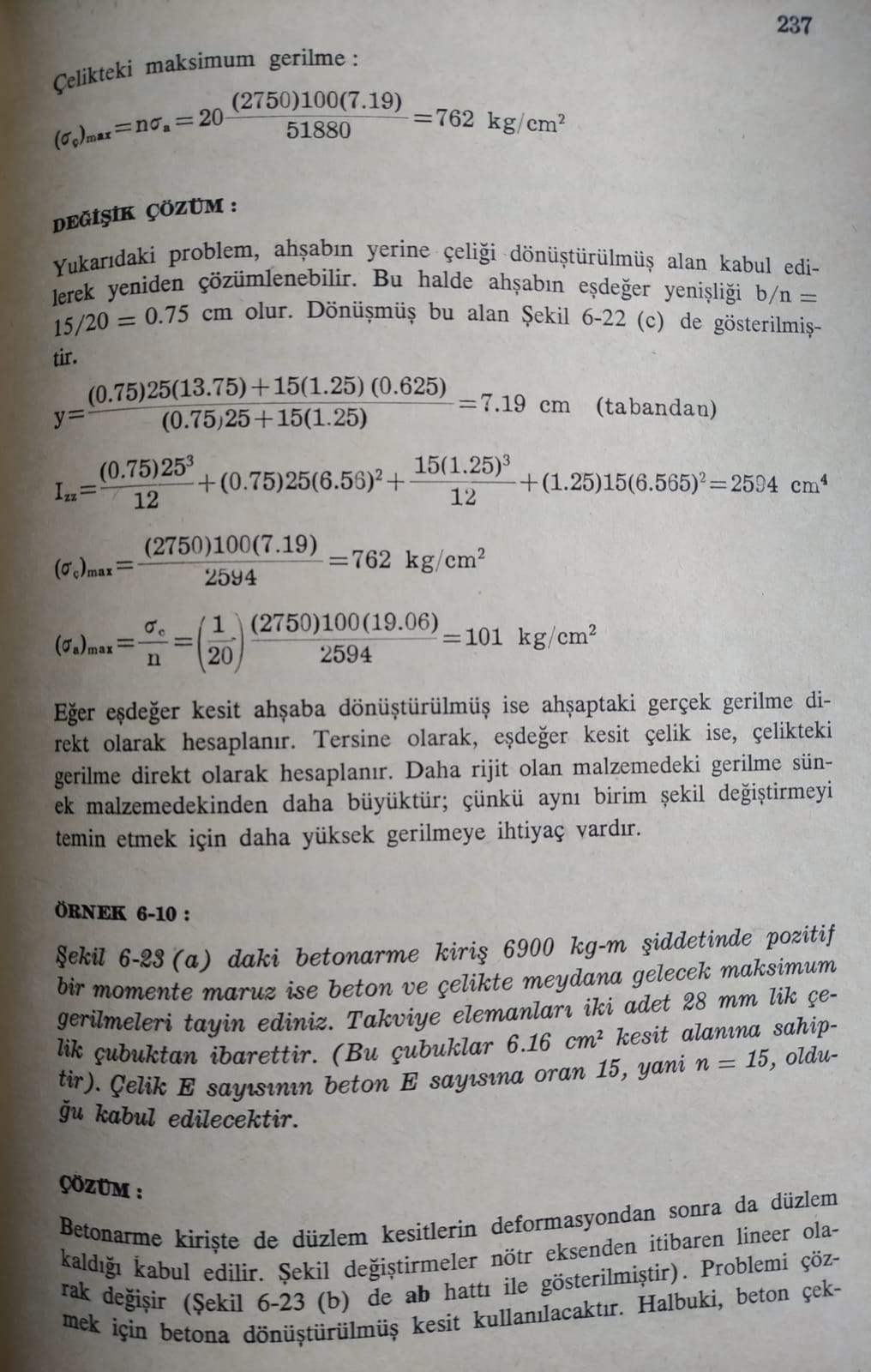 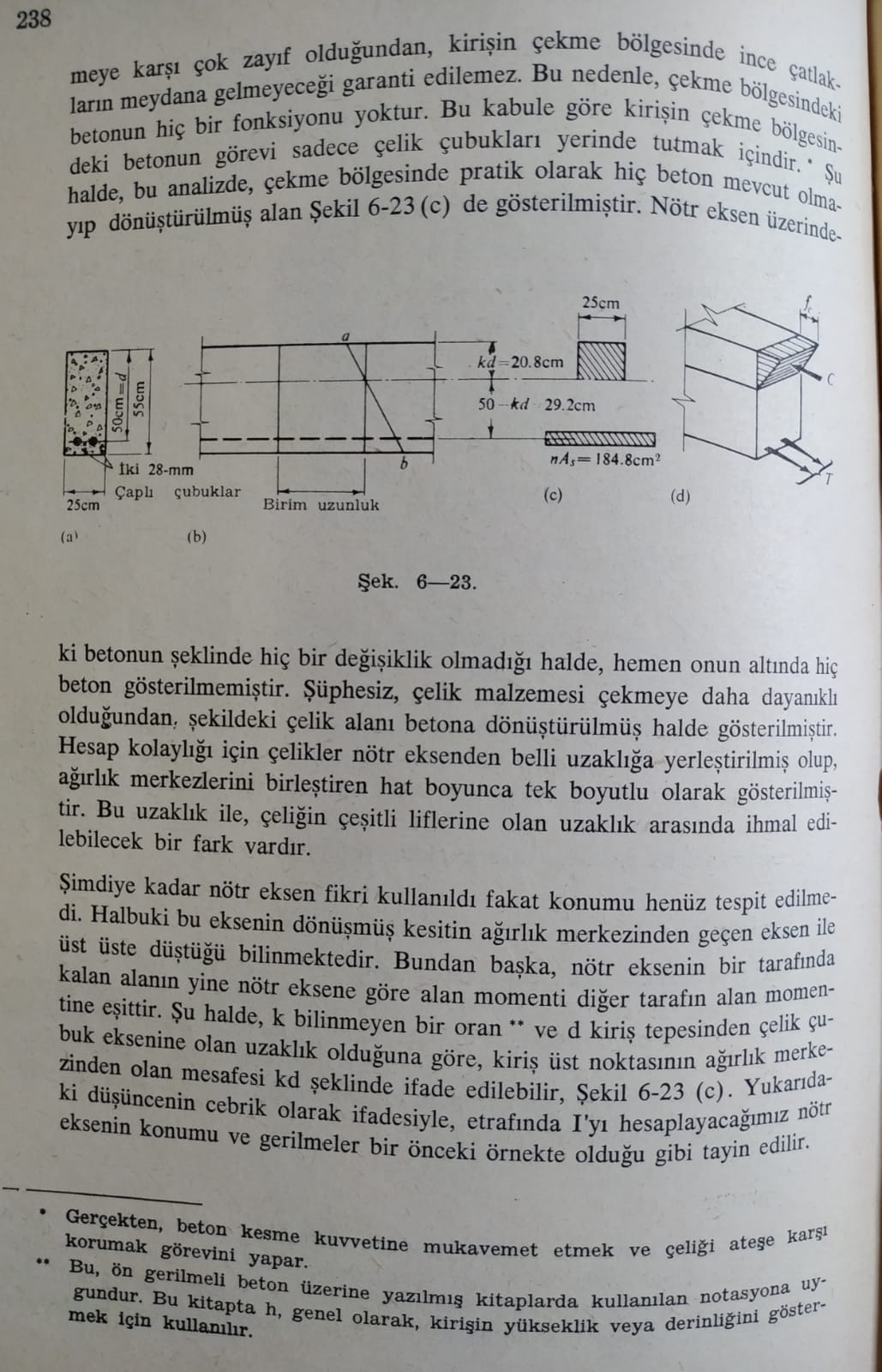 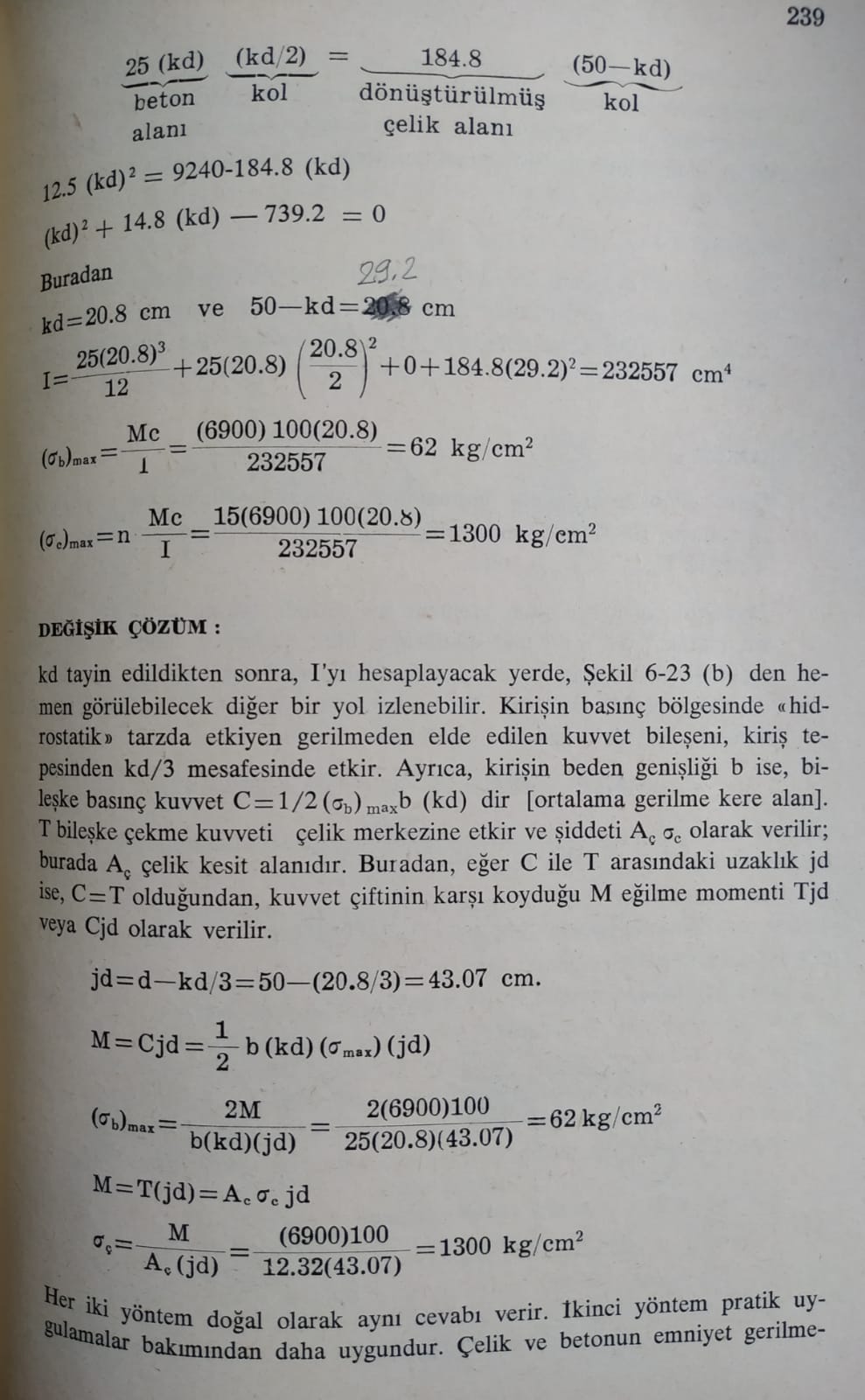